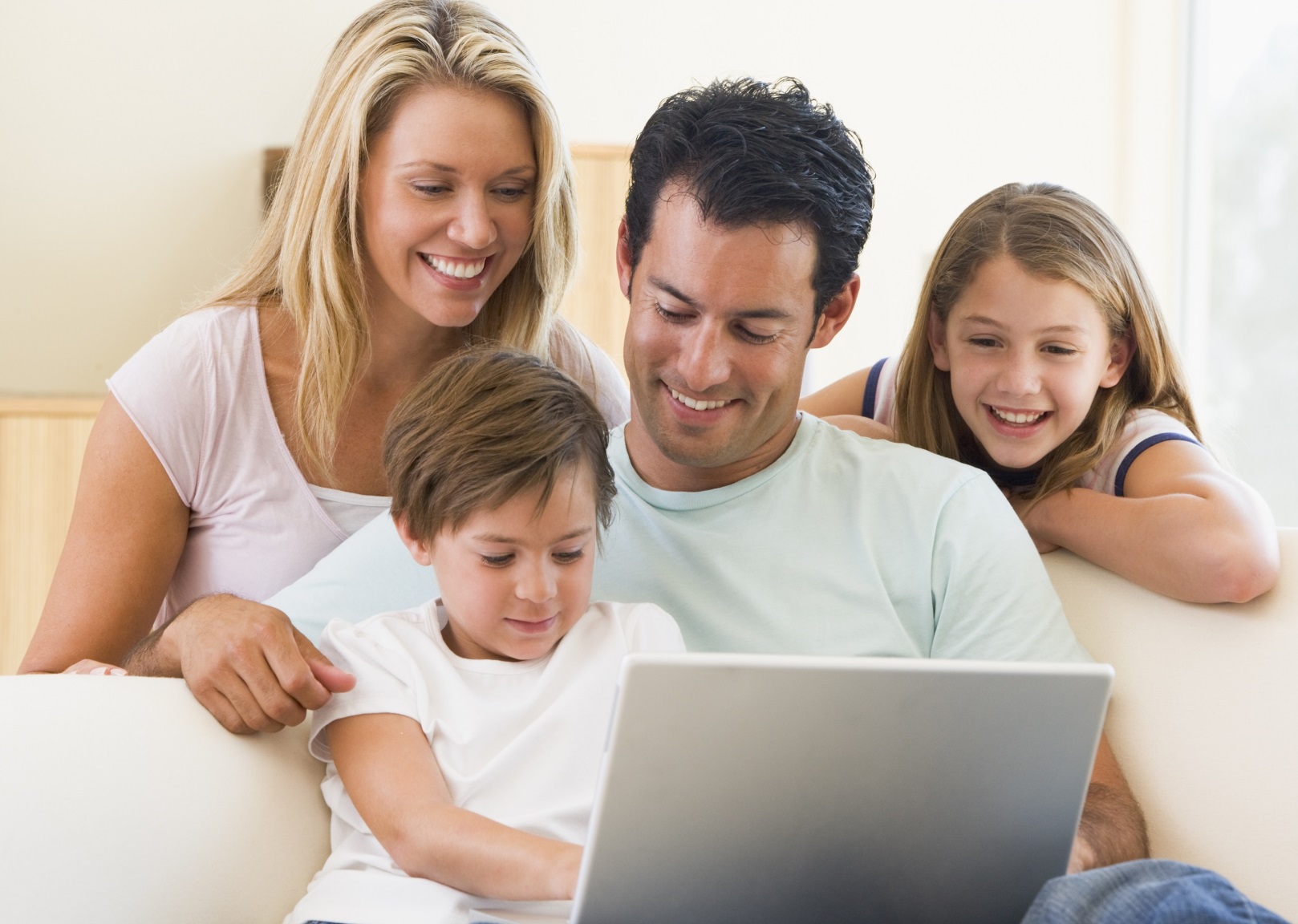 Безопасность в информационном обществе
Развивающее занятие для дошкольников
Автор: Дорохина Юлия Николаевна
Актуальность
Воспитательная ценность 
Источники
Актуальность
Актуальность безопасности дошкольника в информационной сфере определяется действием объективно возникающих в современном обществе и образовании ситуаций цивилизованных изменений, влияющих на становление и развитие личности подрастающего человека как субъекта социального поведения.
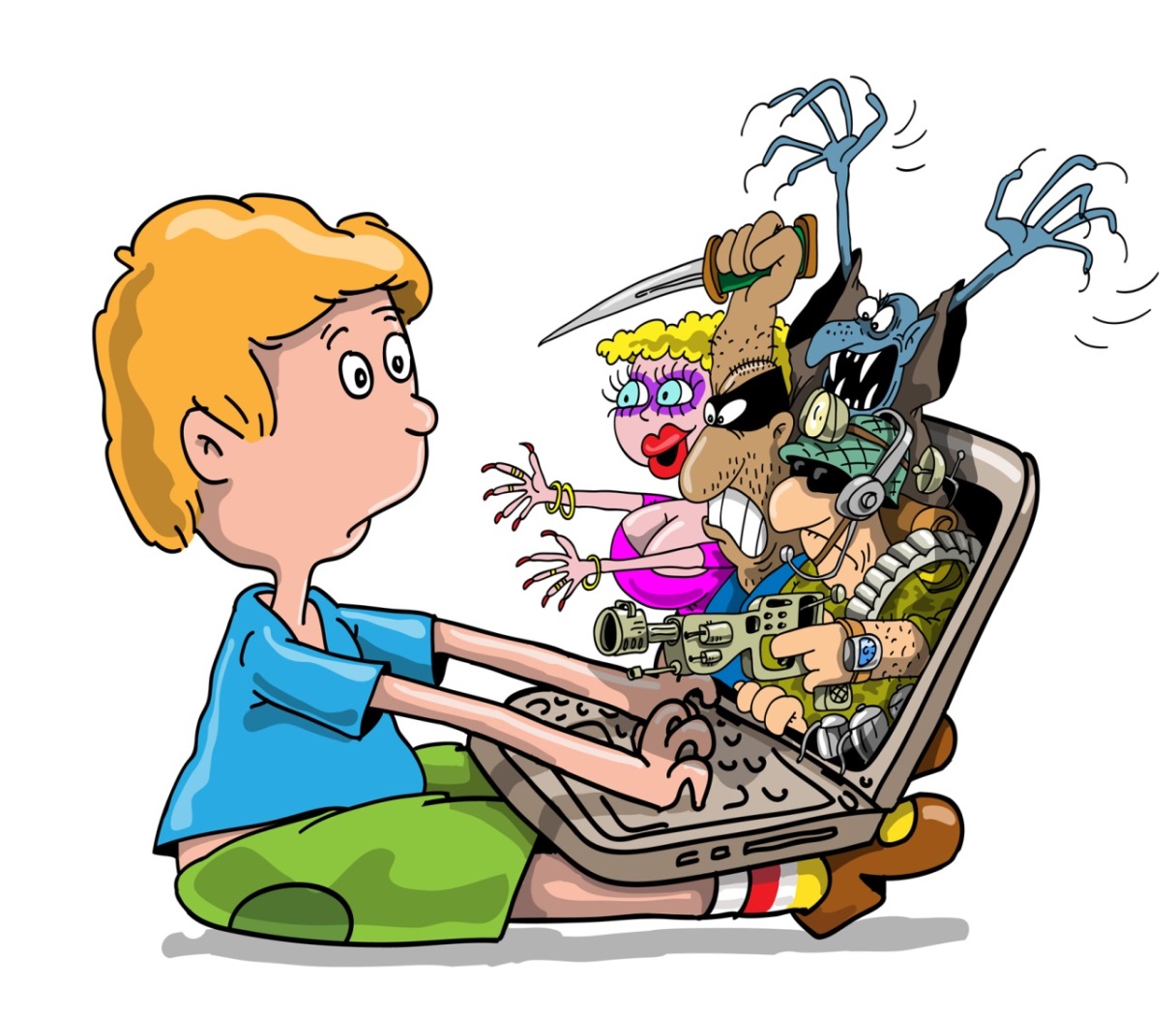 Воспитательная ценность
Благодаря использованию сказочных образов дошкольники посредством иносказательной подаче информации приобщаются к информационным технологиям на понятном для них уровне. Выполняя задания в игровой форме, дошкольники способны находить аналогии и использовать заданные заместители предметов. Ребенок развивает в себе такие качества как целеустремленность, умение самостоятельно обследовать предмет и определять его свойства с опорой на какой-либо орган чувств, творческое воображение и сообразительность и устойчивость в трудных жизненных ситуациях, которые пригодятся ему в жизни.
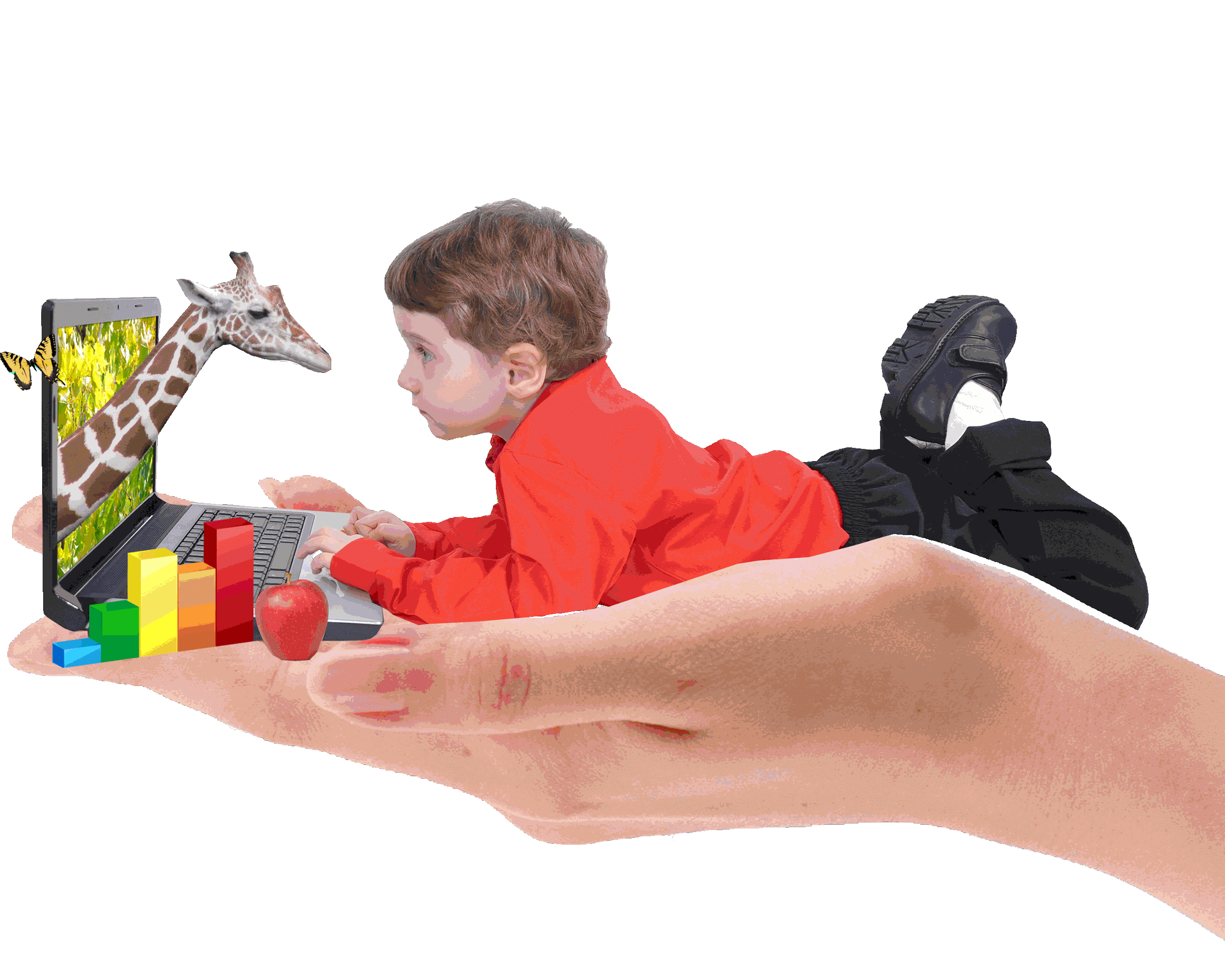 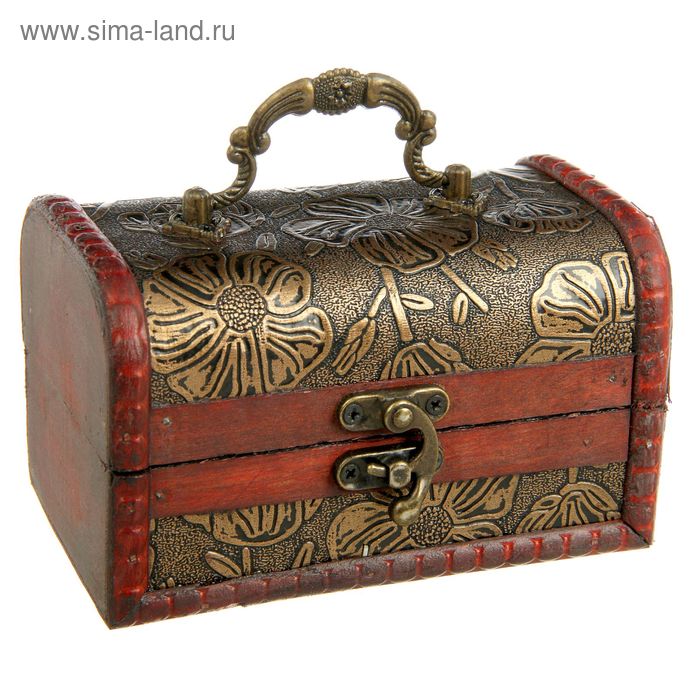 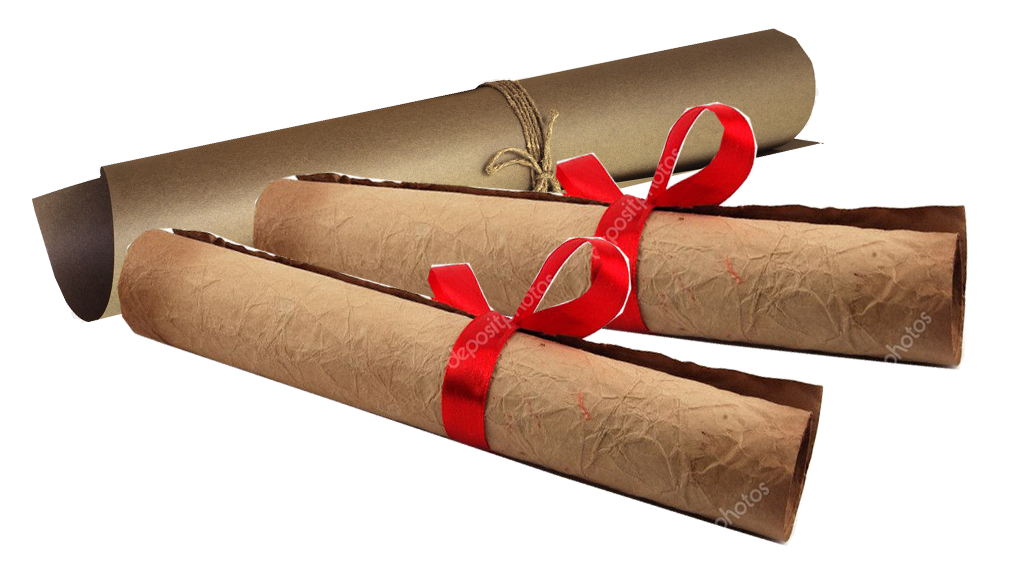 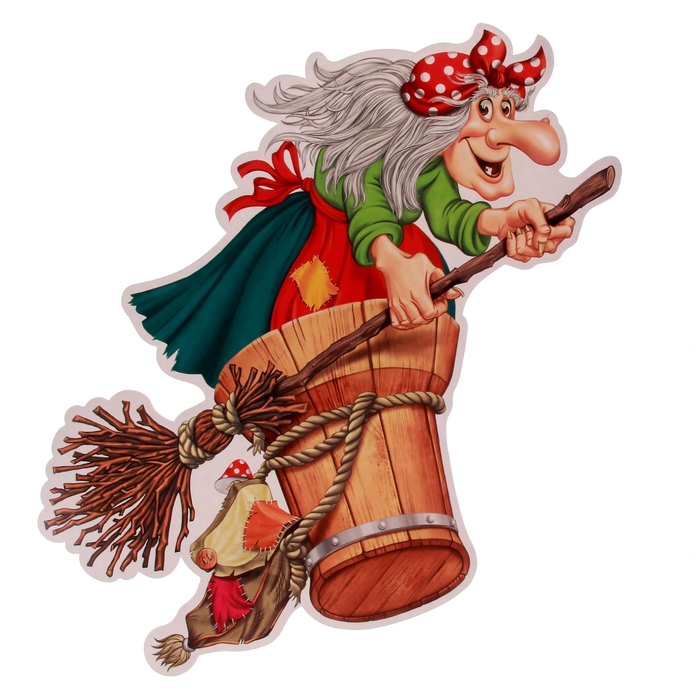 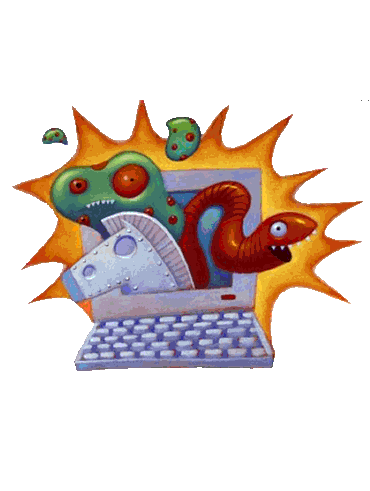 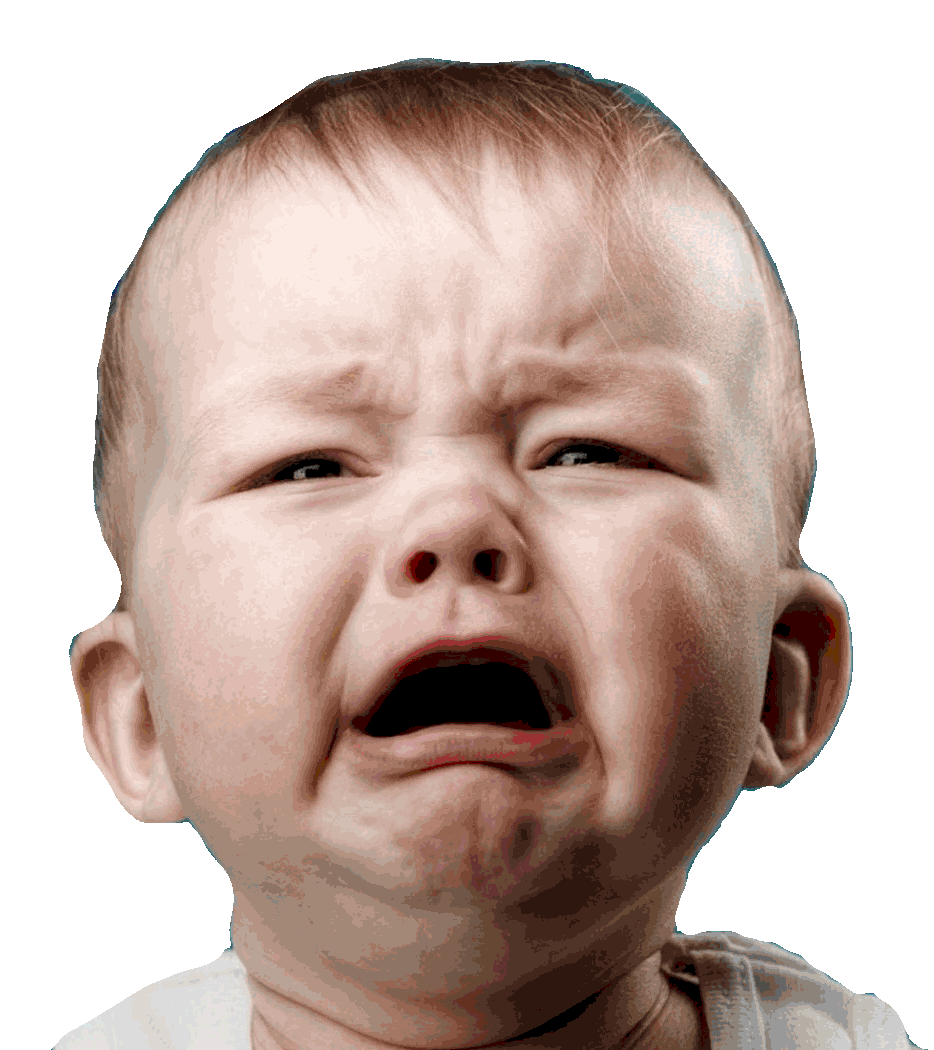 1 задание
Не зверушка, не летаешь, 
а по коврику скользишь 
и курсором управляешь. 
Ты - компьютерная...
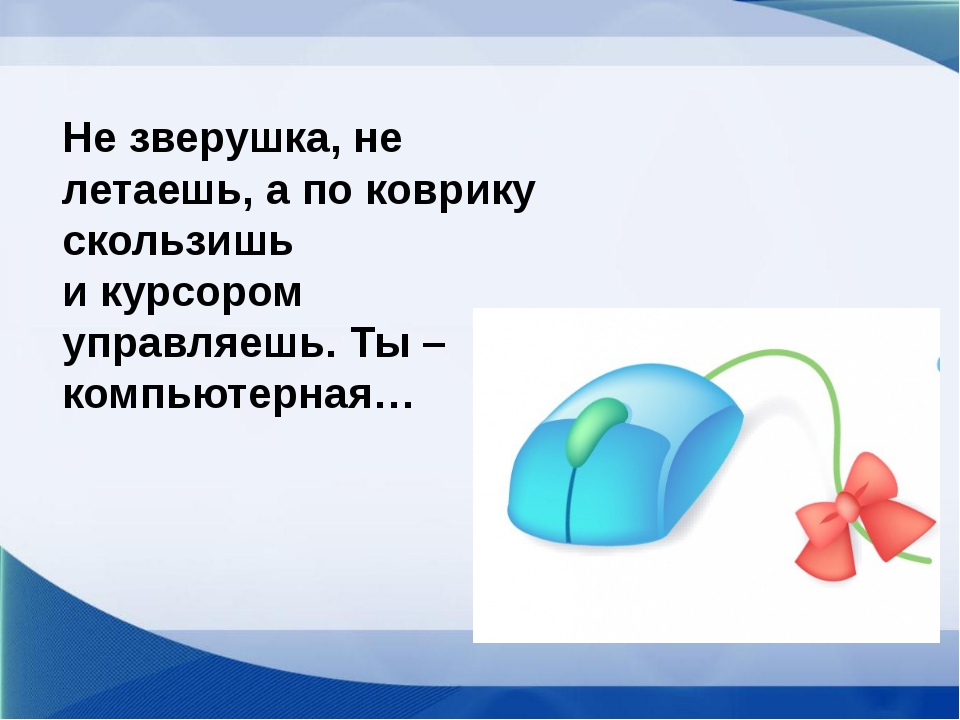 2 задание
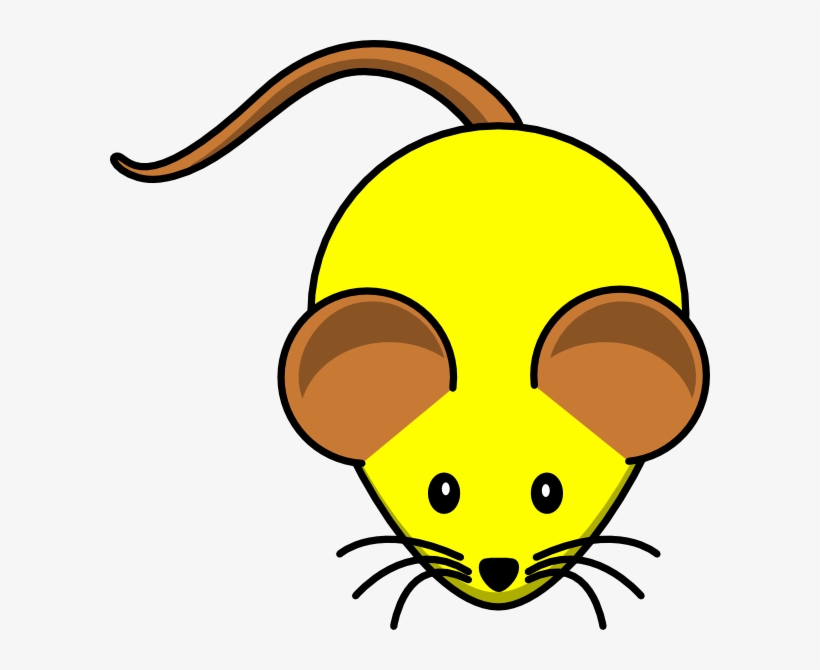 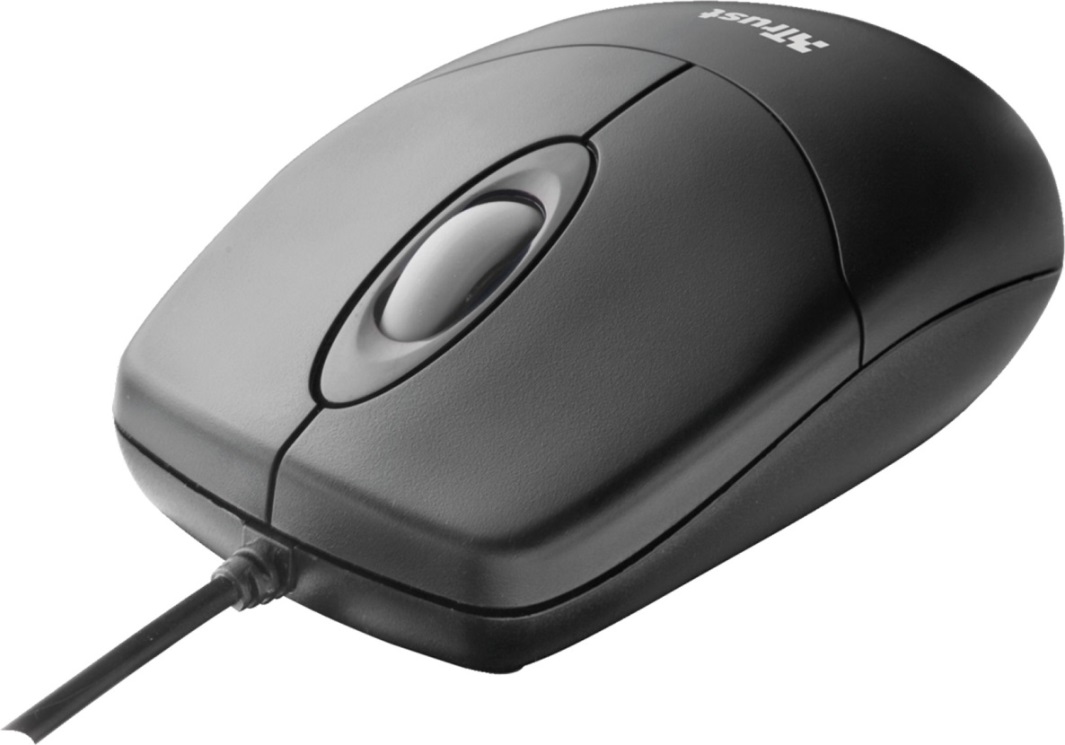 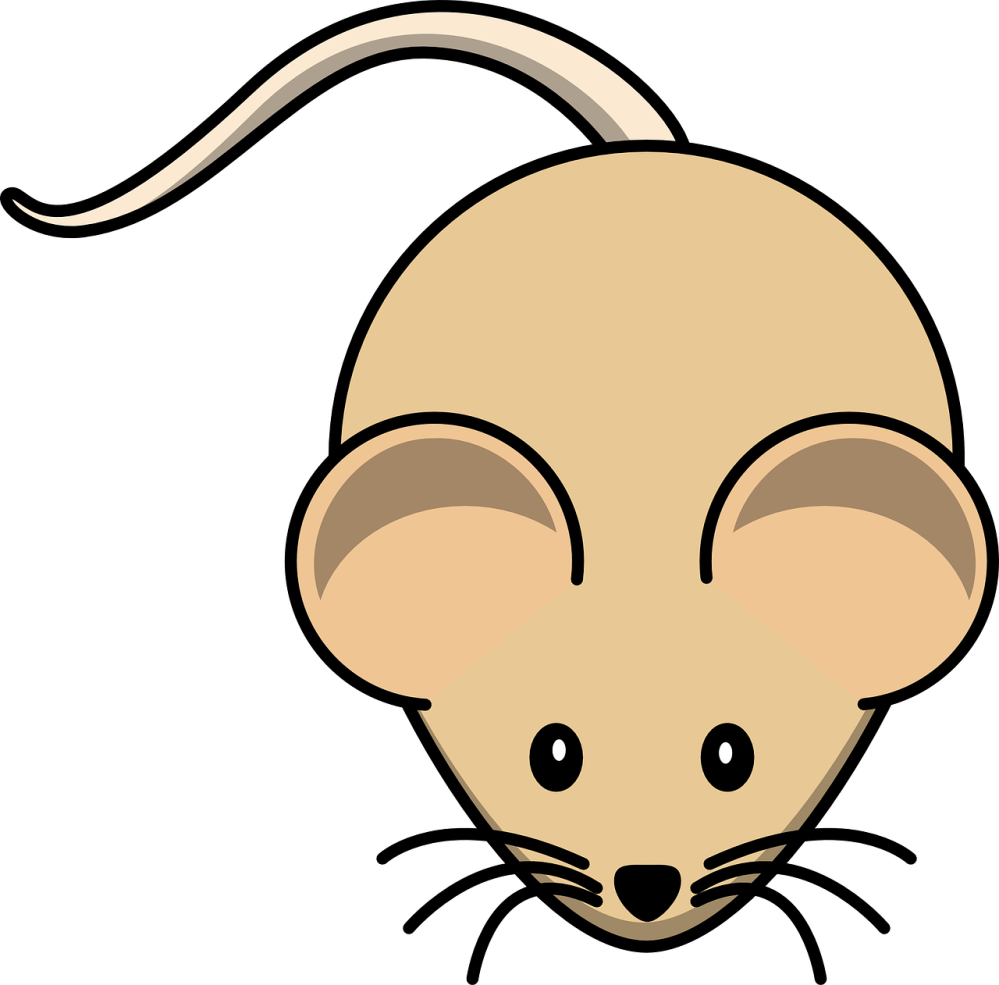 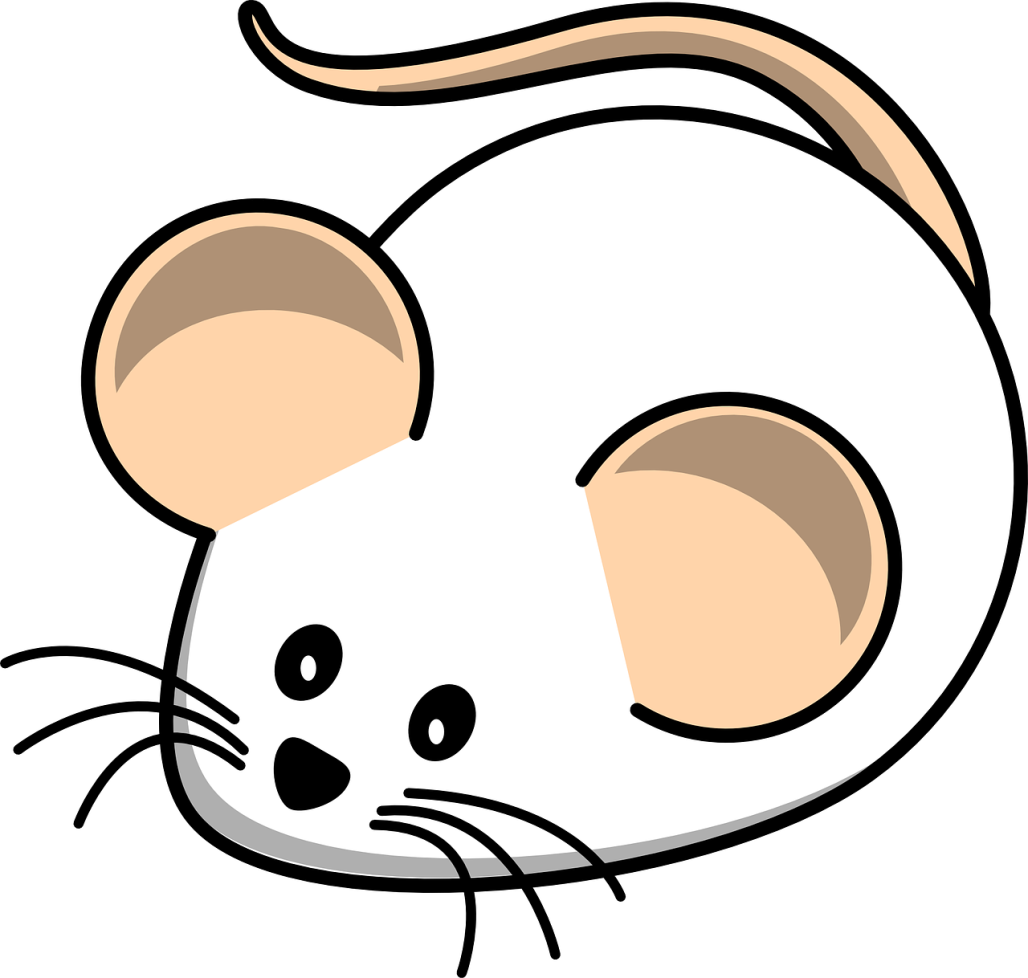 3 задание
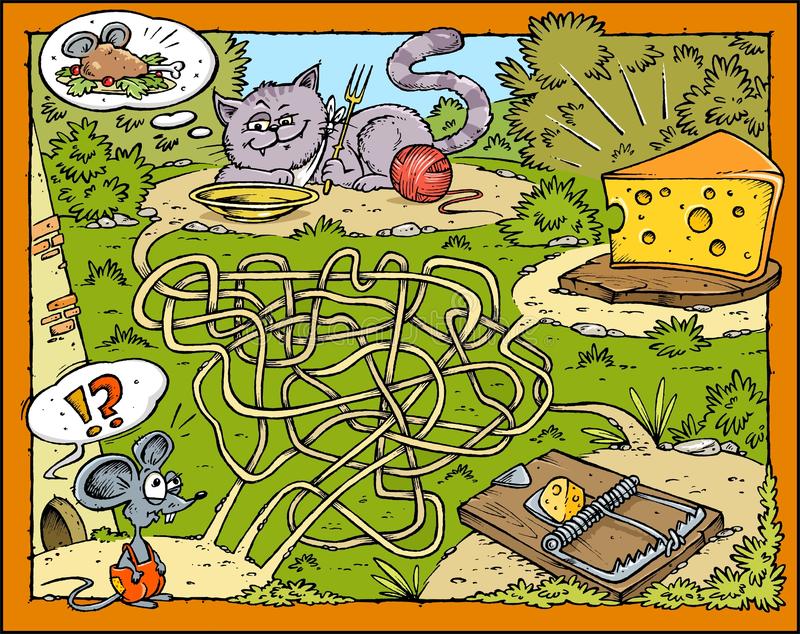 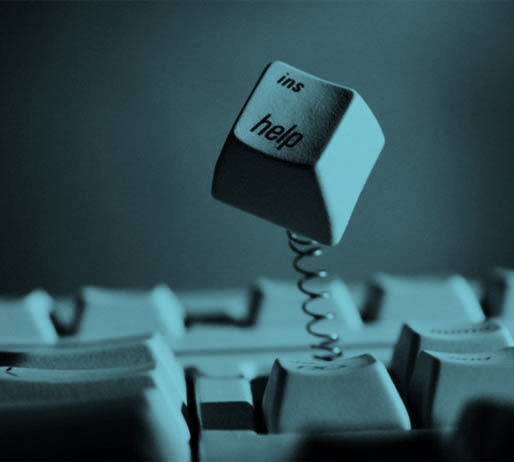 Источники
«Фигурные лабиринты» Издательство: Карапуз , 2006 с. 20, для детей 5-7 лет.
Воспитание безопасного поведения в быту детей дошкольного возраста/Хромцова Т.А. – М.: Педагогическое общество России, 2007. Воспитание безопасного поведения в быту детей дошкольного возраста/Хромцова Т.А. – М.: Педагогическое общество России, 2007.
http://www.myshared.ru/slide/717063/
http://nsportal.ru/ap/library/drugoe/2013/04/05/proekt-zashchita-informatsii
https://ppt4web.ru/informatika/informacionnaja-bezopasnost-obshhestva-lichnosti-gosudarstva.html